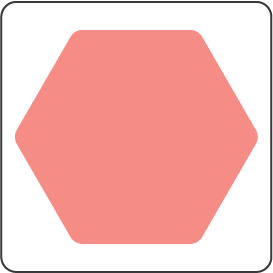 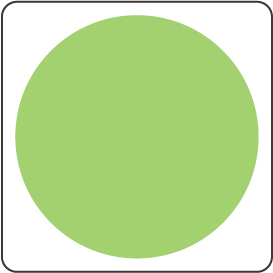 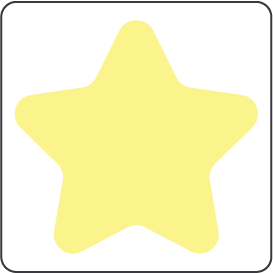 Krumplis tészta
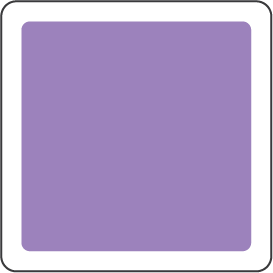 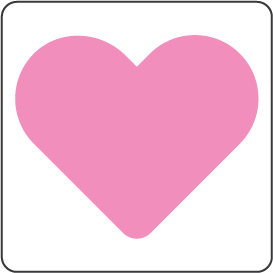 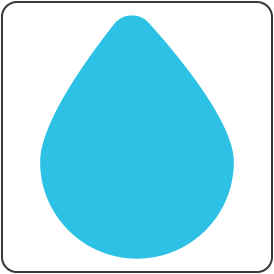 Makaróni
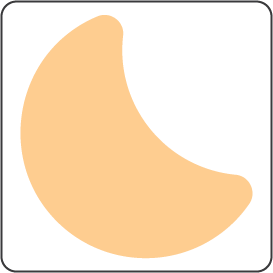 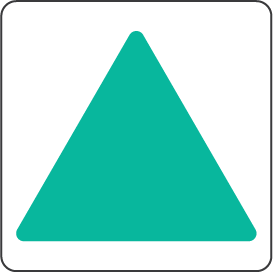 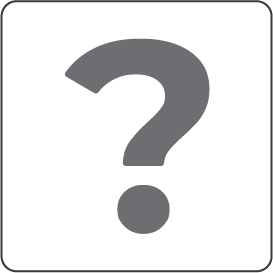 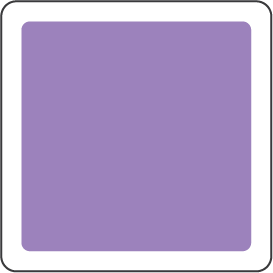 Zabkása
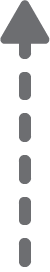 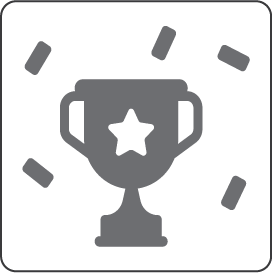 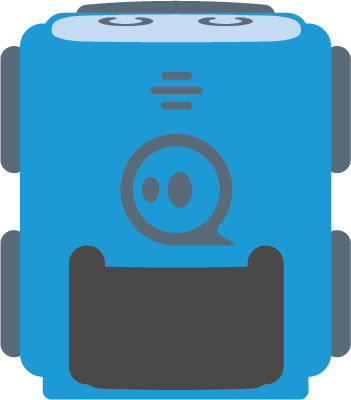 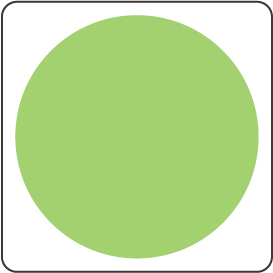 Müzli-
szelet
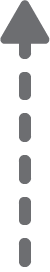 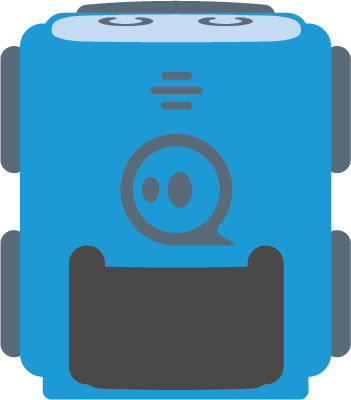 Kenyér
Rizs
Kihívás:
Haladj végig a szénhidrátban gazdag élelmiszereken úgy, hogy minden négyzeten csak egyszer haladj át!
[Speaker Notes: Interactive Challenge Card
Display with your classroom projector
Drag and drop each color square to create a path for indi.]
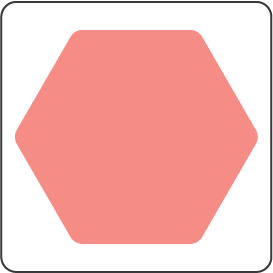 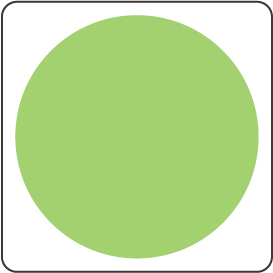 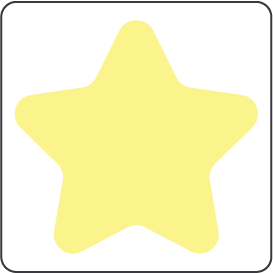 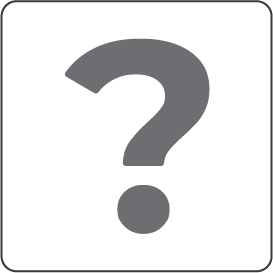 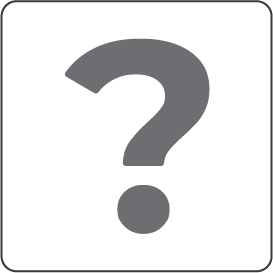 Krumplis tészta
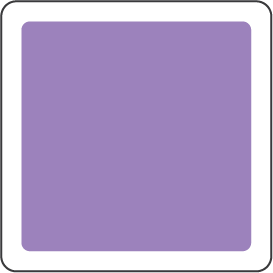 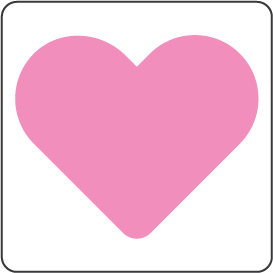 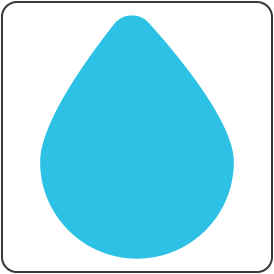 Makaróni
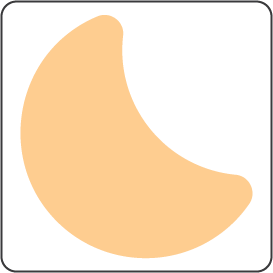 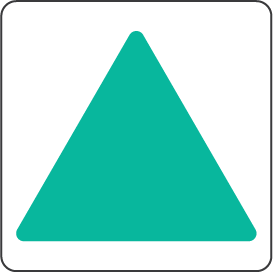 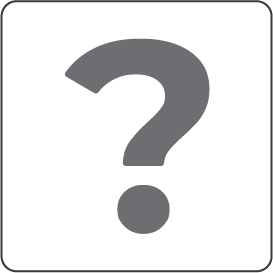 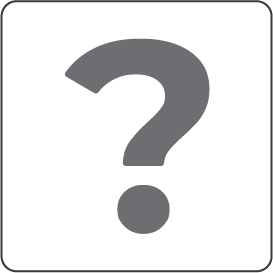 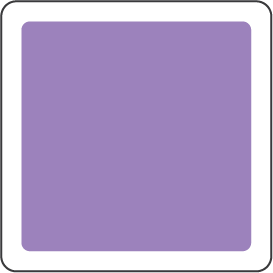 Zabkása
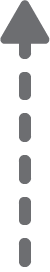 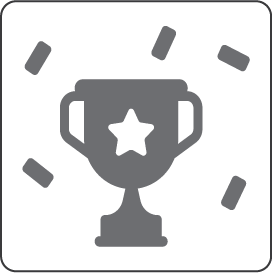 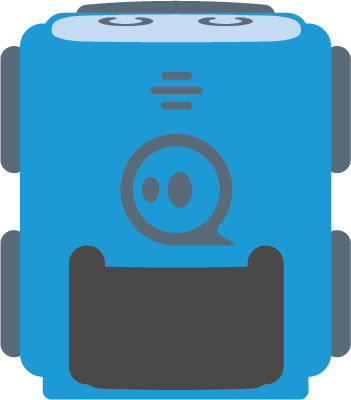 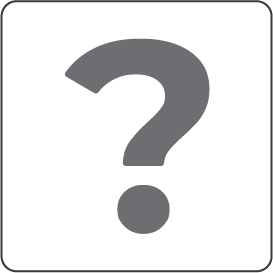 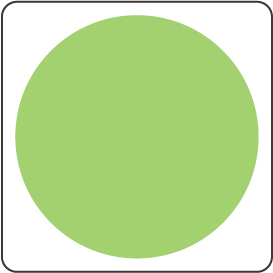 Müzli-
szelet
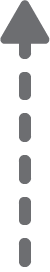 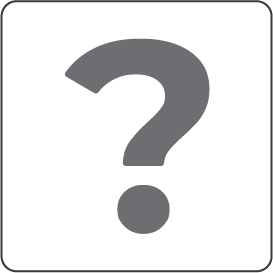 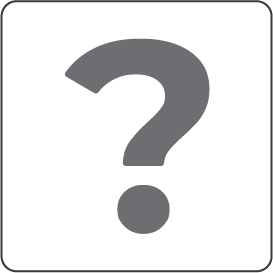 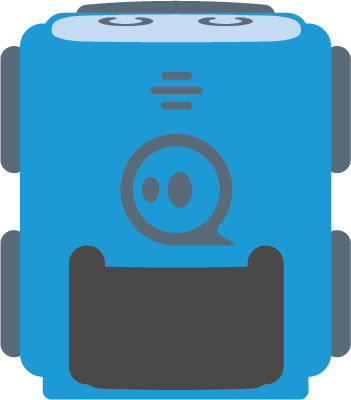 Kenyér
Rizs
Kihívás:
Haladj végig a szénhidrátban gazdag élelmiszereken úgy, hogy minden négyzeten csak egyszer haladj át!
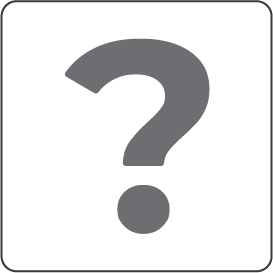 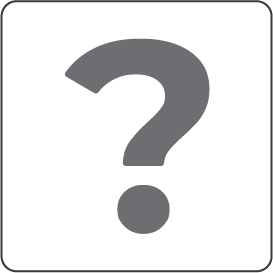 [Speaker Notes: Interactive Challenge Card
Display with your classroom projector
Drag and drop each color square to create a path for indi.]
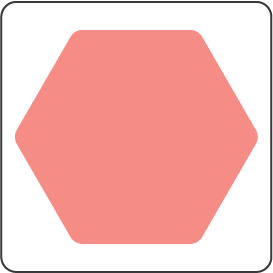 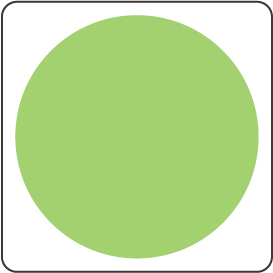 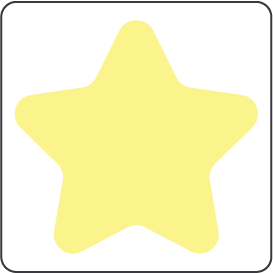 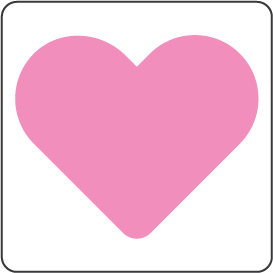 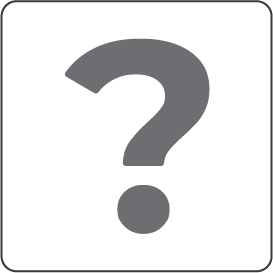 Krumplis tészta
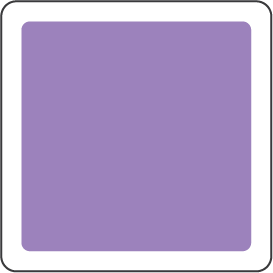 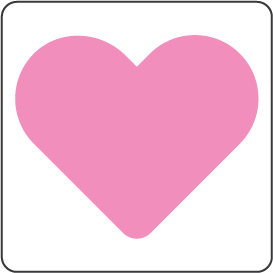 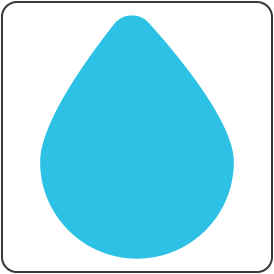 Makaróni
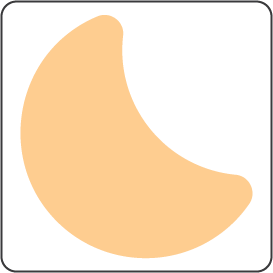 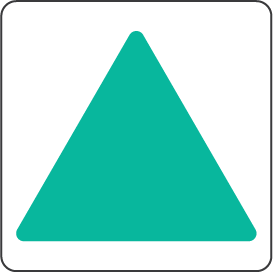 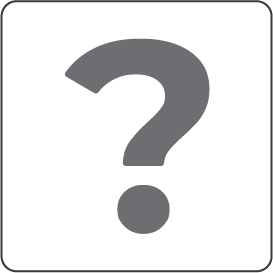 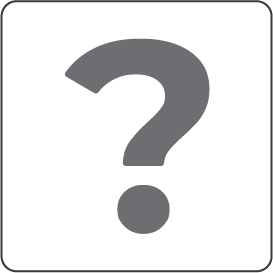 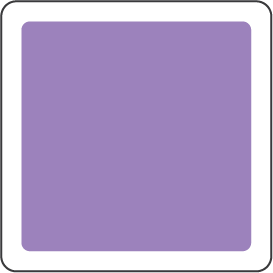 Zabkása
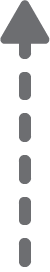 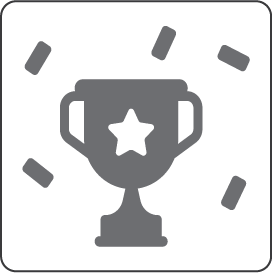 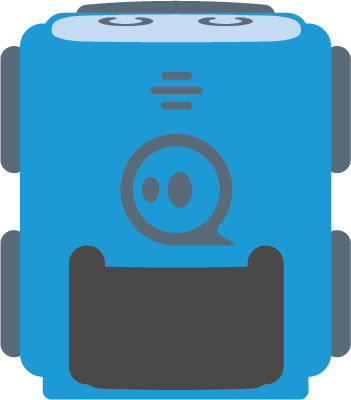 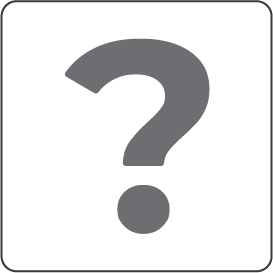 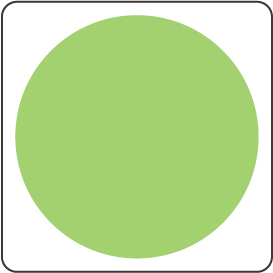 Müzli-
szelet
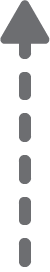 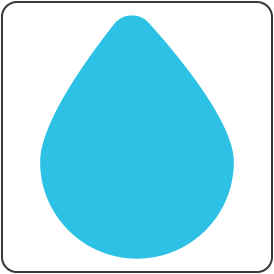 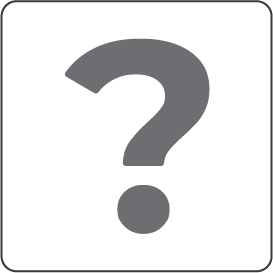 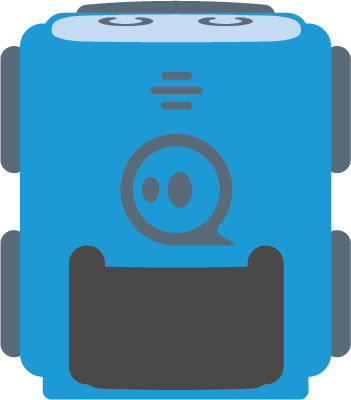 Kenyér
Rizs
Kihívás:
Haladj végig a szénhidrátban gazdag élelmiszereken úgy, hogy minden négyzeten csak egyszer haladj át!
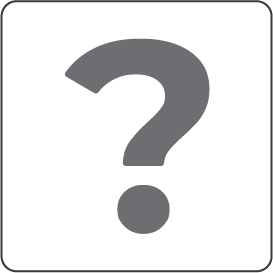 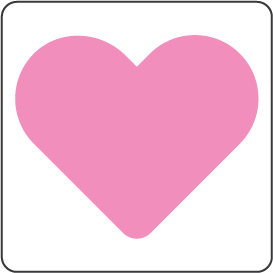 [Speaker Notes: Interactive Challenge Card
Display with your classroom projector
Drag and drop each color square to create a path for indi.]
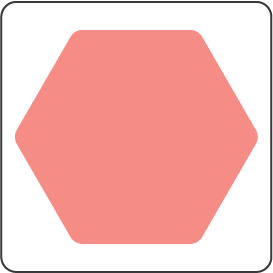 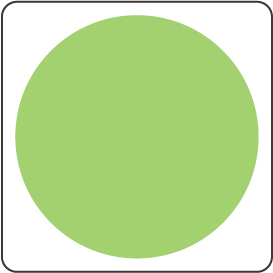 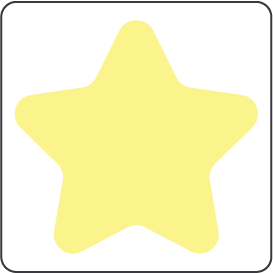 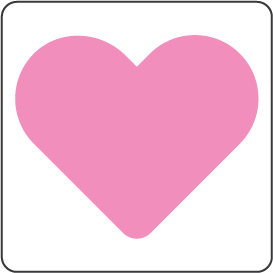 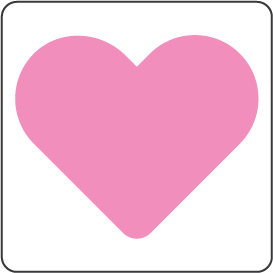 Krumplis tészta
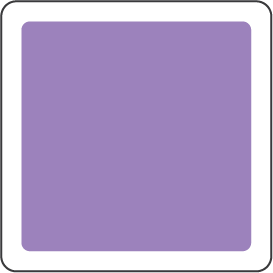 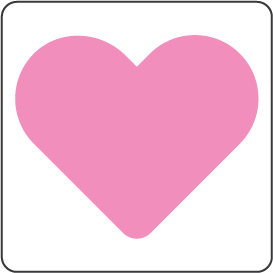 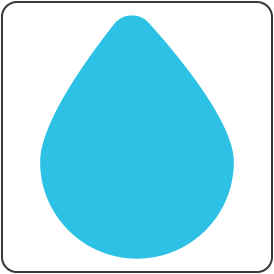 Makaróni
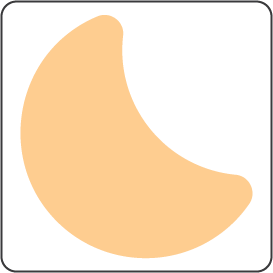 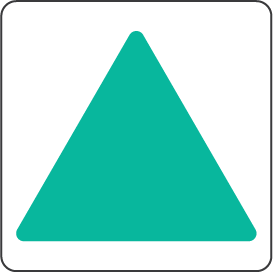 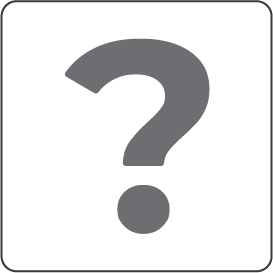 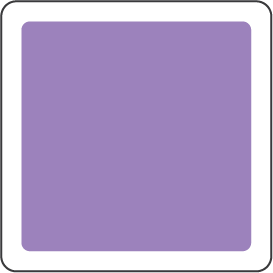 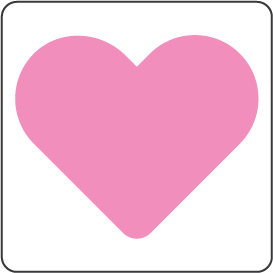 Zabkása
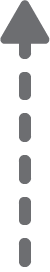 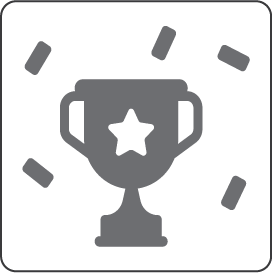 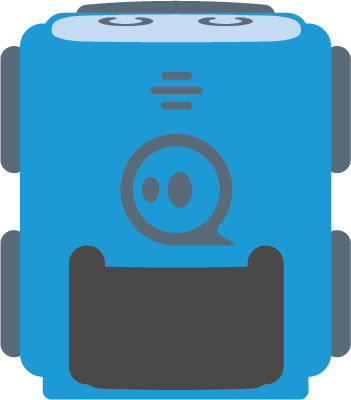 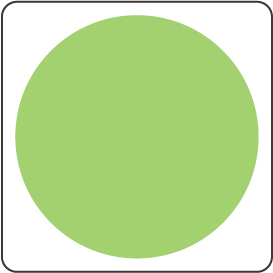 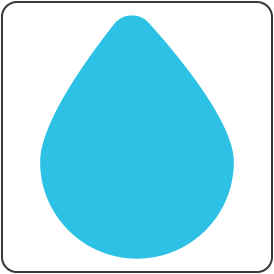 Müzli-
szelet
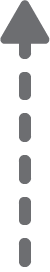 Megoldás
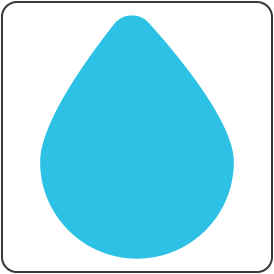 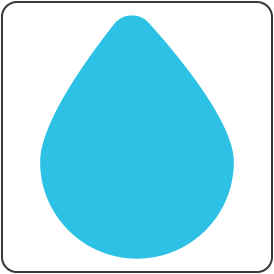 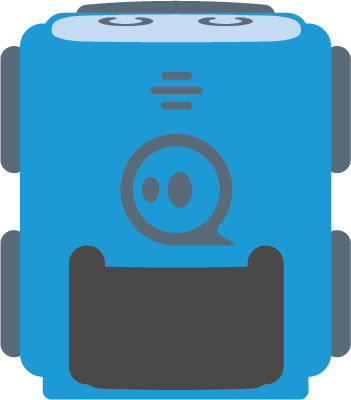 Kenyér
Rizs
Kihívás:
Haladj végig a szénhidrátban gazdag élelmiszereken úgy, hogy minden négyzeten csak egyszer haladj át!
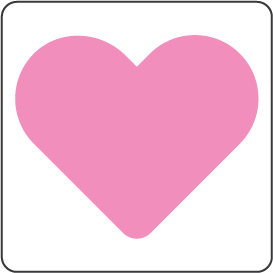 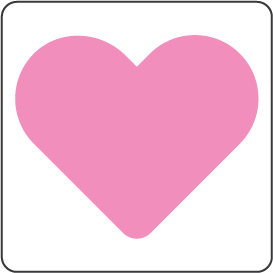 [Speaker Notes: Interactive Challenge Card
Display with your classroom projector
Drag and drop each color square to create a path for indi.]
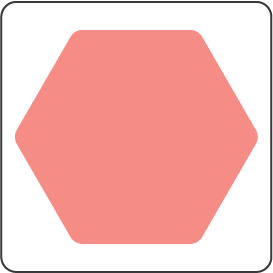 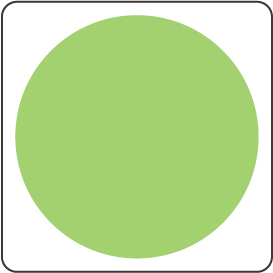 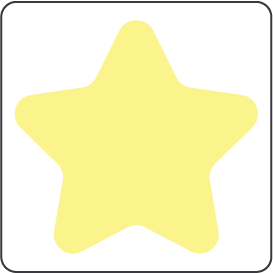 Krumplis tészta
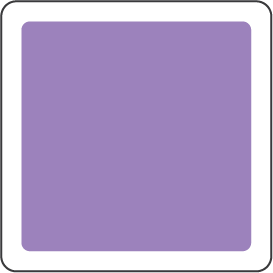 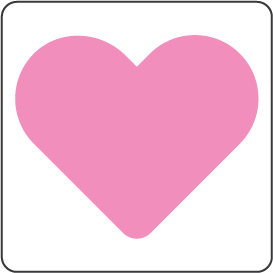 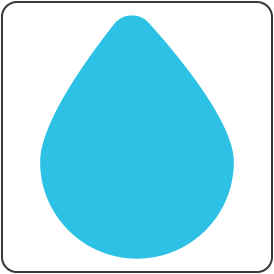 Makaróni
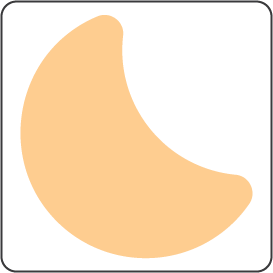 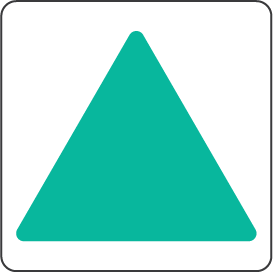 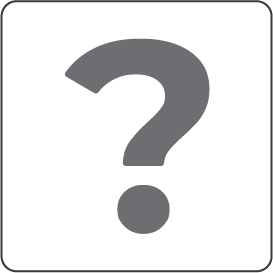 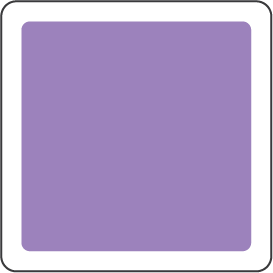 Zabkása
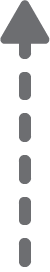 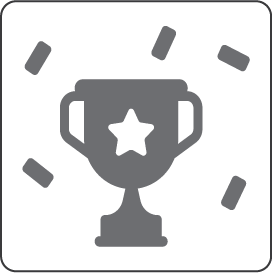 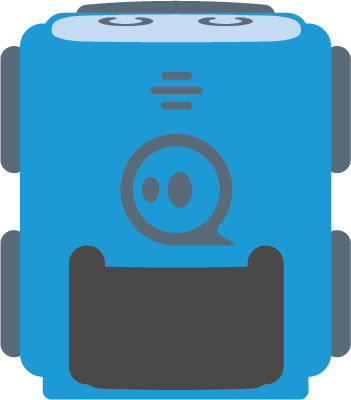 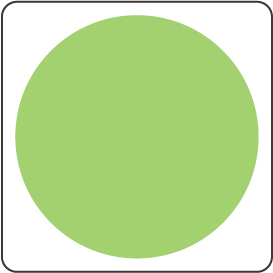 Müzli-
szelet
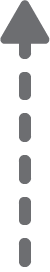 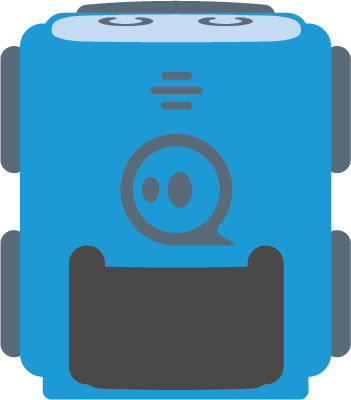 Kenyér
Rizs
Kihívás:
Haladj végig a szénhidrátban gazdag élelmiszereken!
[Speaker Notes: Interactive Challenge Card
Display with your classroom projector
Drag and drop each color square to create a path for indi.]
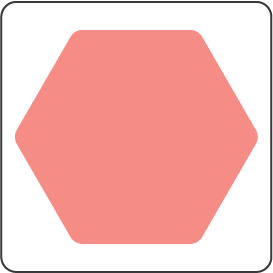 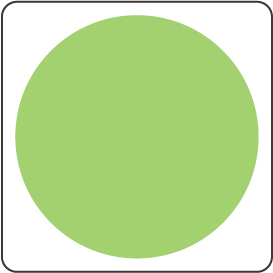 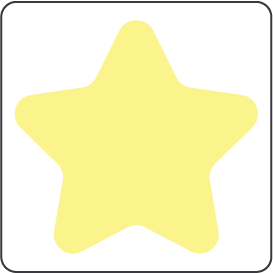 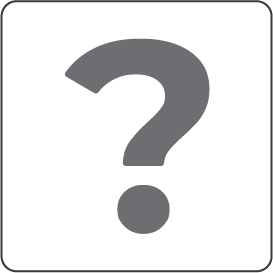 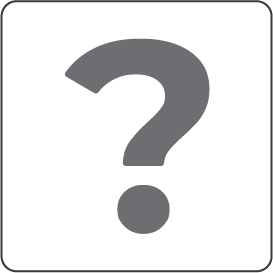 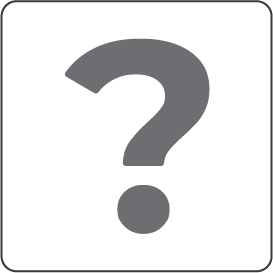 Krumplis tészta
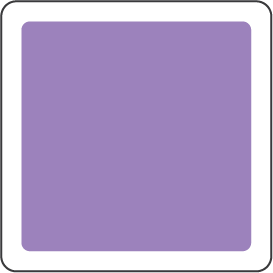 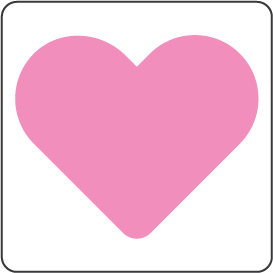 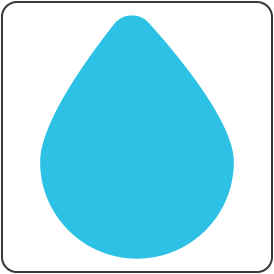 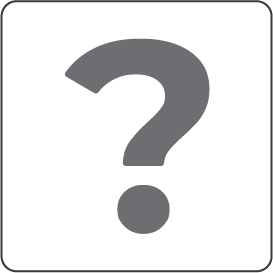 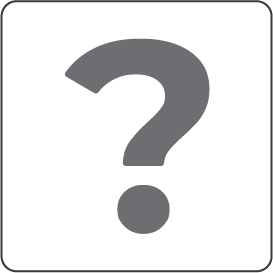 Makaróni
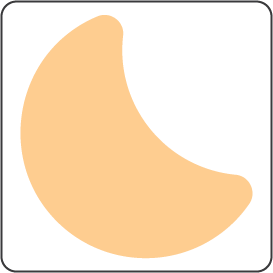 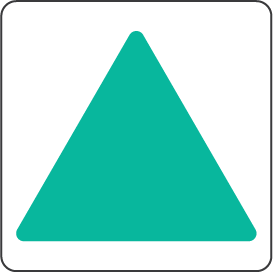 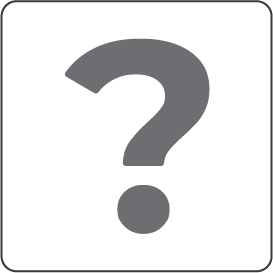 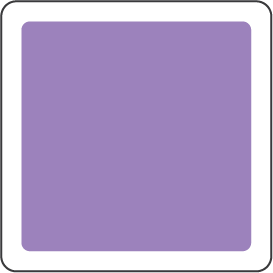 Zabkása
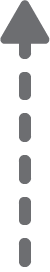 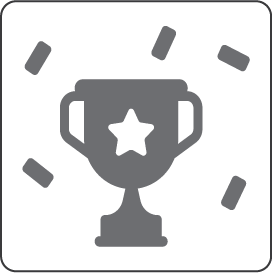 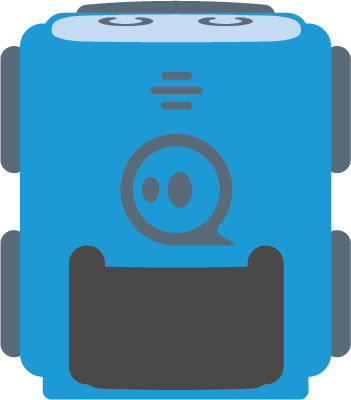 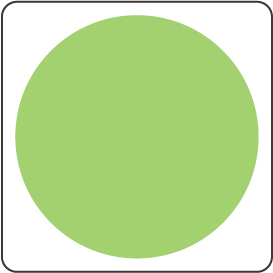 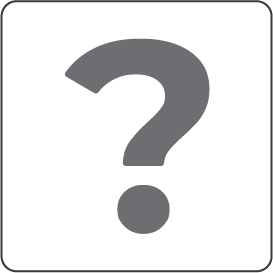 Müzli-
szelet
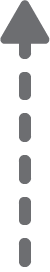 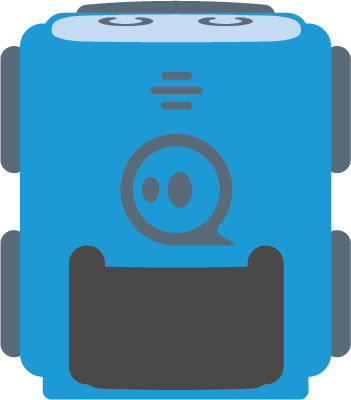 Kenyér
Rizs
Kihívás:
Haladj végig a szénhidrátban gazdag élelmiszereken!
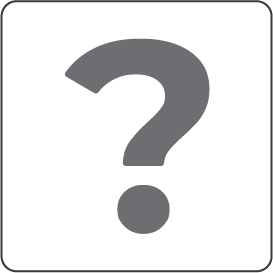 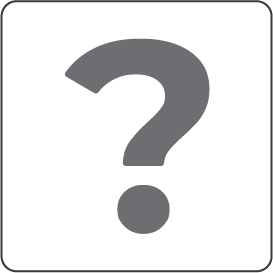 [Speaker Notes: Interactive Challenge Card
Display with your classroom projector
Drag and drop each color square to create a path for indi.]
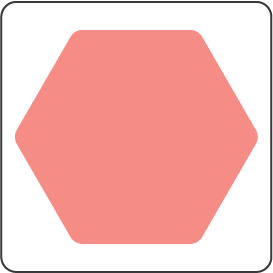 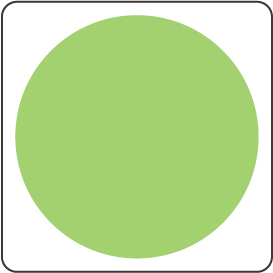 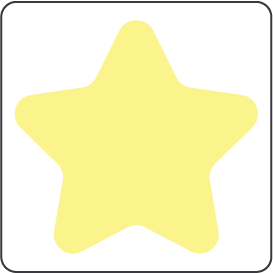 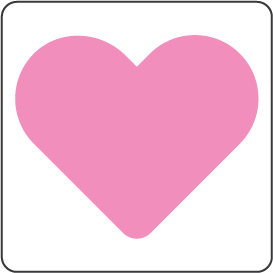 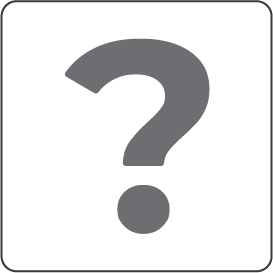 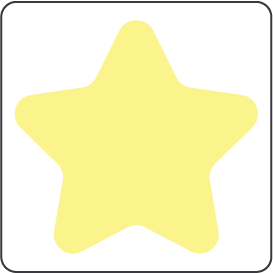 Krumplis tészta
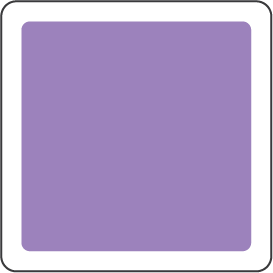 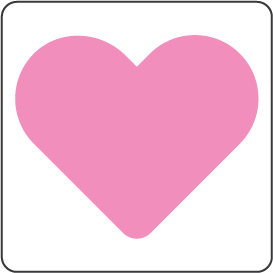 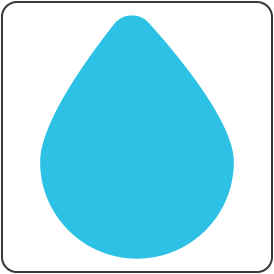 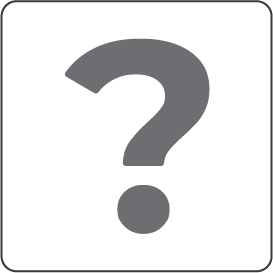 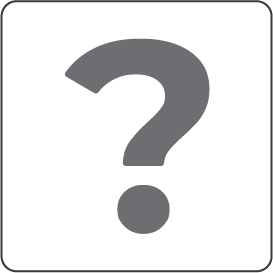 Makaróni
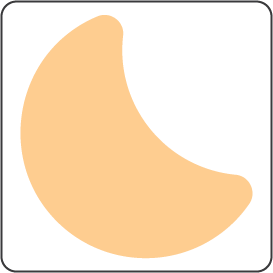 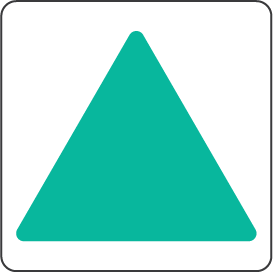 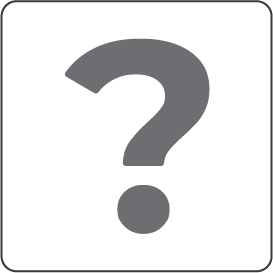 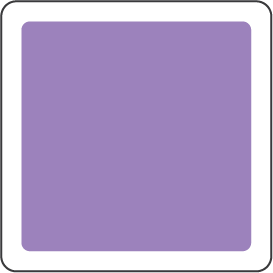 Zabkása
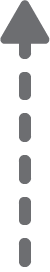 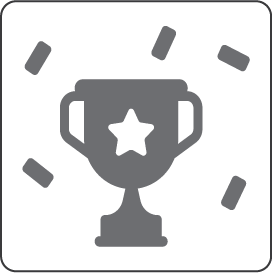 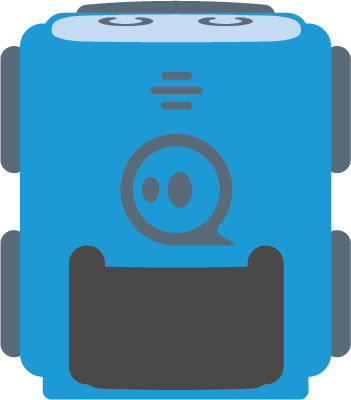 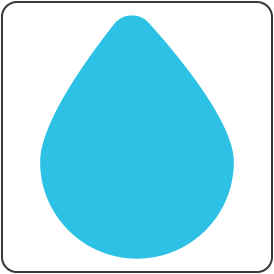 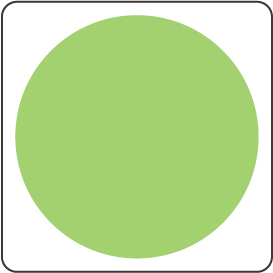 Müzli-
szelet
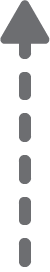 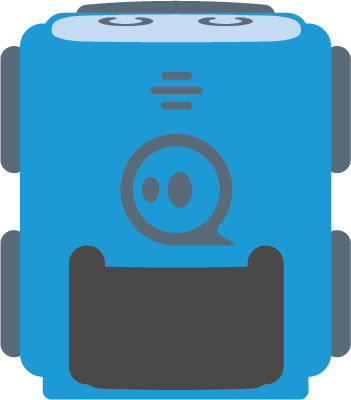 Kenyér
Rizs
Kihívás:
Haladj végig a szénhidrátban gazdag élelmiszereken!
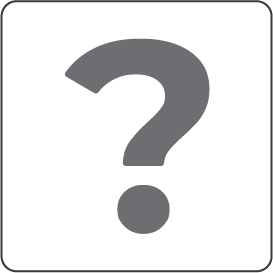 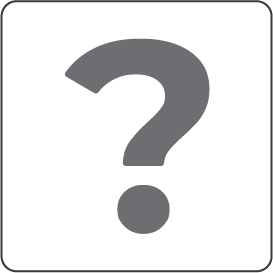 [Speaker Notes: Interactive Challenge Card
Display with your classroom projector
Drag and drop each color square to create a path for indi.]
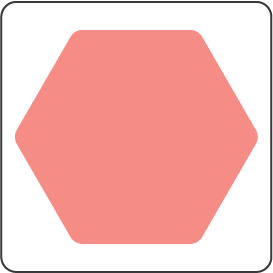 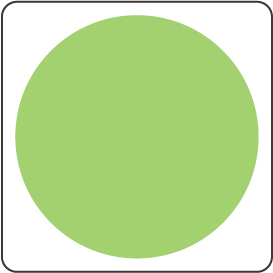 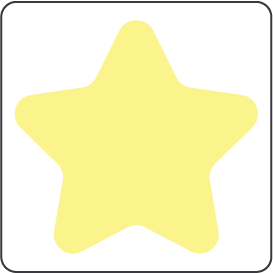 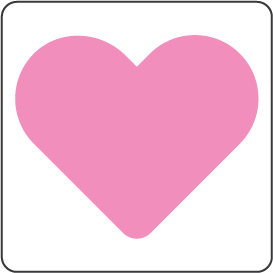 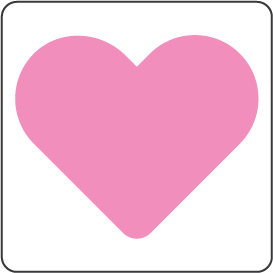 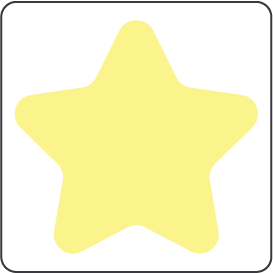 Krumplis tészta
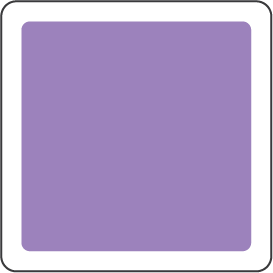 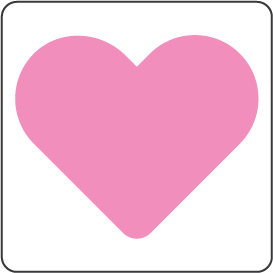 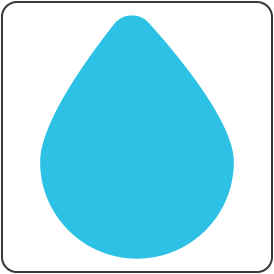 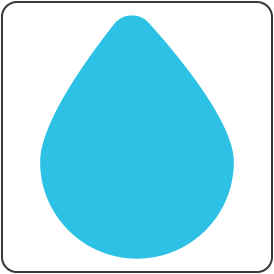 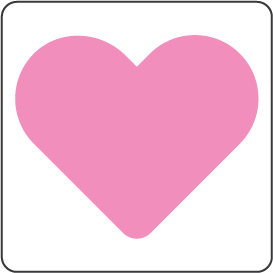 Makaróni
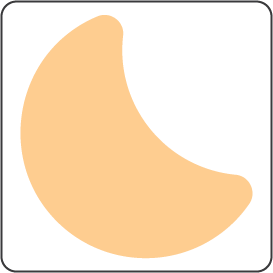 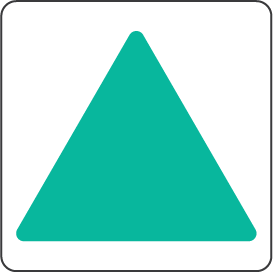 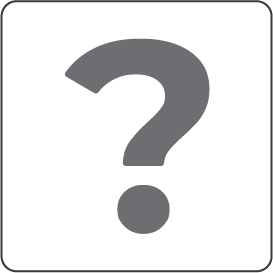 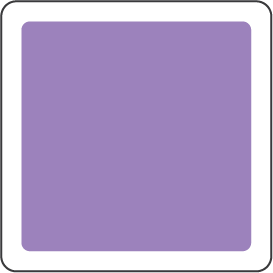 Zabkása
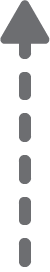 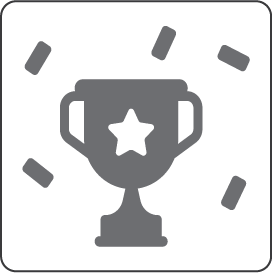 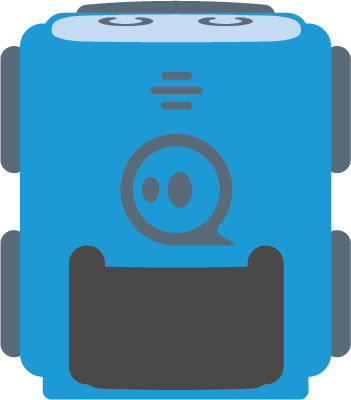 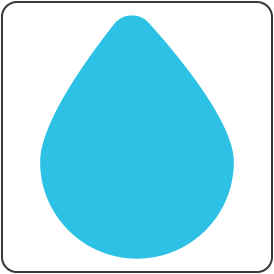 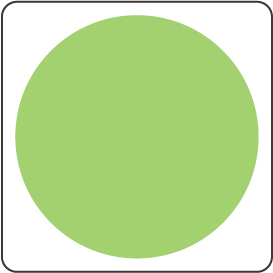 Müzli-
szelet
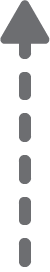 Megoldás
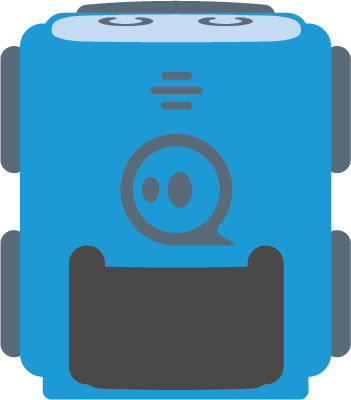 Kenyér
Rizs
Kihívás:
Haladj végig a szénhidrátban gazdag élelmiszereken!
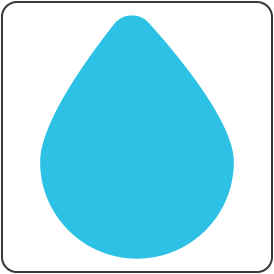 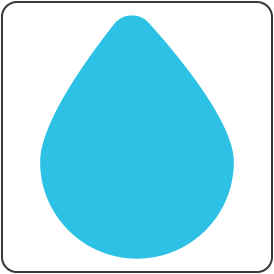 [Speaker Notes: Interactive Challenge Card
Display with your classroom projector
Drag and drop each color square to create a path for indi.]
Makaróni
Tökmag
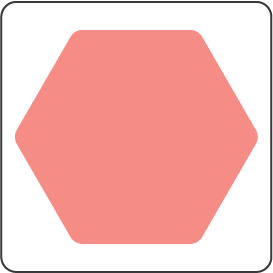 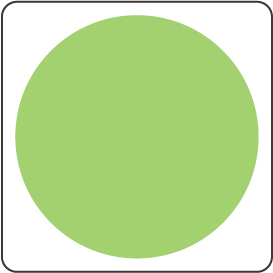 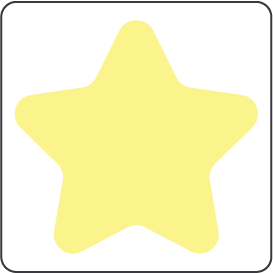 Müzli-
szelet
Kukorica
Pisztácia
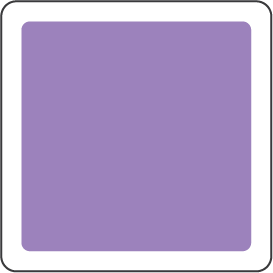 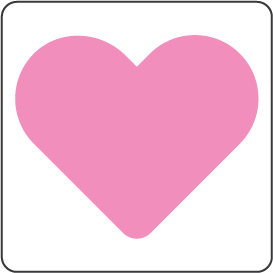 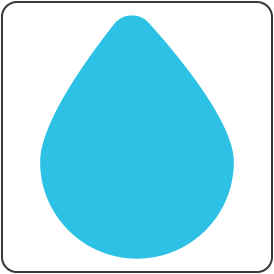 Krumplis tészta
Sült hal
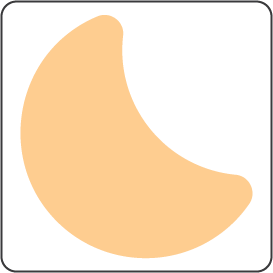 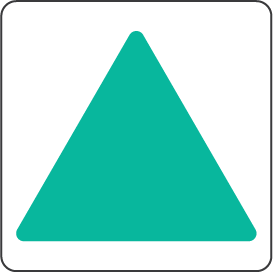 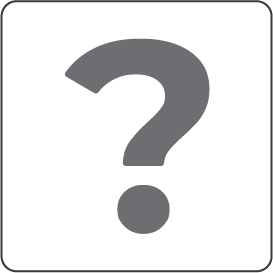 Margarin
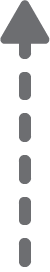 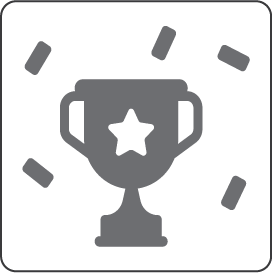 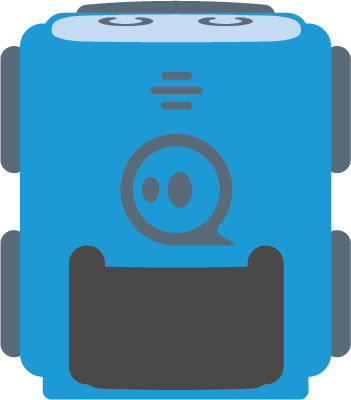 Túró
Zabkása
Szalonna
Főtt tojás
Rizs
Kihívás:
Haladj végig a szénhidrátban gazdag élelmiszereken!
Figyelj, hogy olyan is szerepel a pályán, ami fehérjében vagy zsírban és olajban gazdag. Azokat kerüld el!
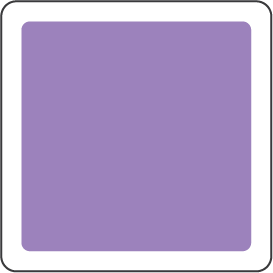 Kenyér
Tej
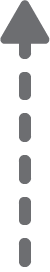 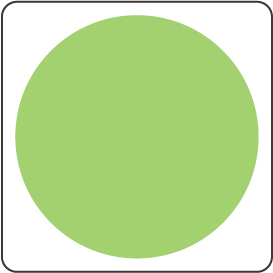 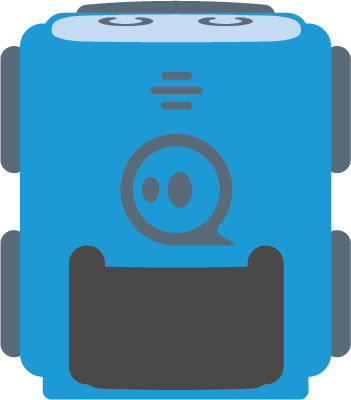 Sonka
[Speaker Notes: Interactive Challenge Card
Display with your classroom projector
Drag and drop each color square to create a path for indi.]
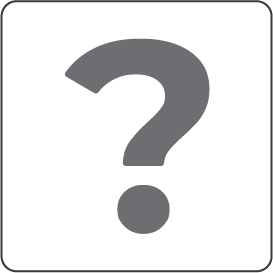 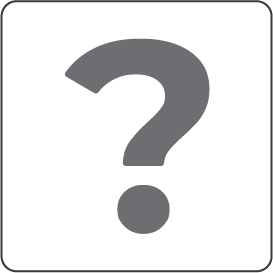 Makaróni
Tökmag
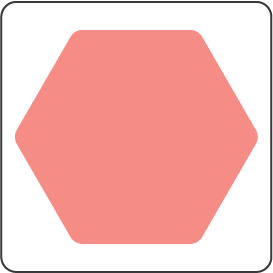 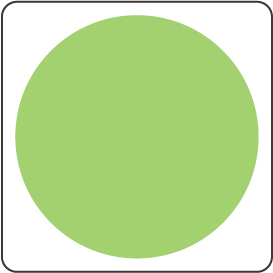 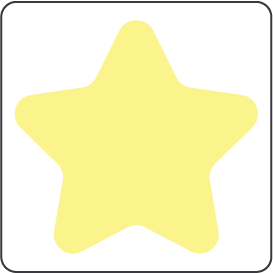 Müzli-
szelet
Kukorica
Pisztácia
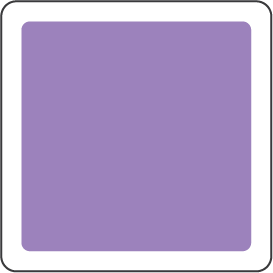 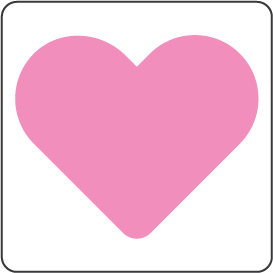 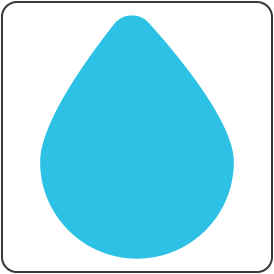 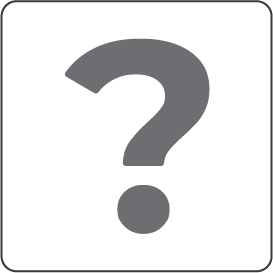 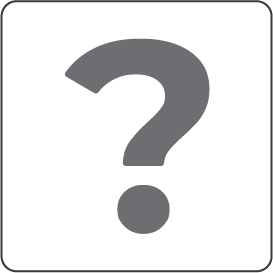 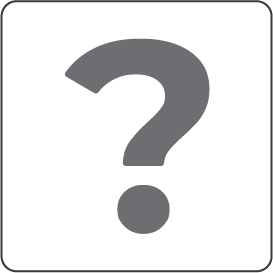 Krumplis tészta
Sült hal
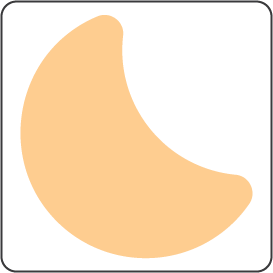 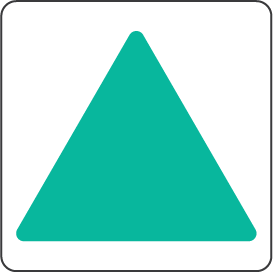 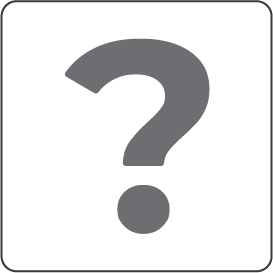 Margarin
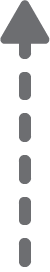 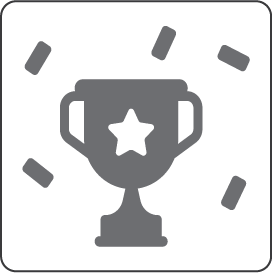 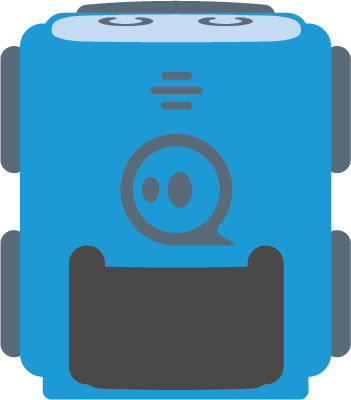 Túró
Zabkása
Szalonna
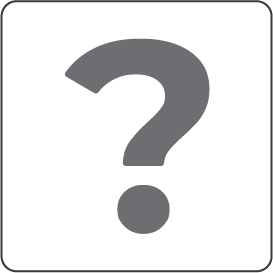 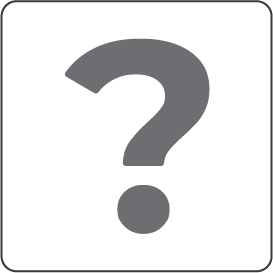 Főtt tojás
Rizs
Kihívás:
Haladj végig a szénhidrátban gazdag élelmiszereken!
Figyelj, hogy olyan is szerepel a pályán, ami fehérjében vagy zsírban és olajban gazdag. Azokat kerüld el!
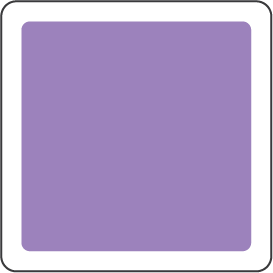 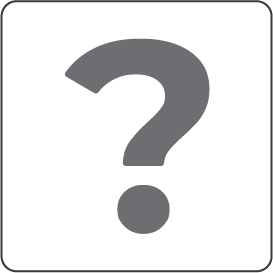 Kenyér
Tej
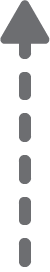 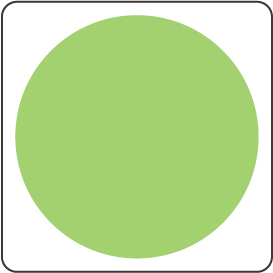 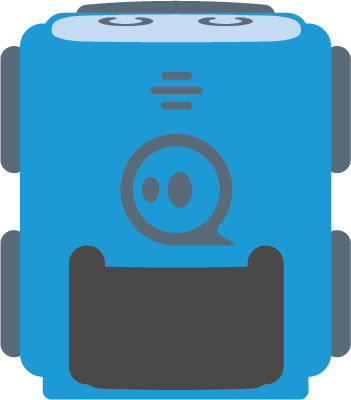 Sonka
[Speaker Notes: Interactive Challenge Card
Display with your classroom projector
Drag and drop each color square to create a path for indi.]
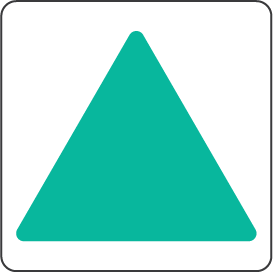 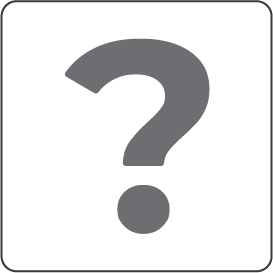 Makaróni
Tökmag
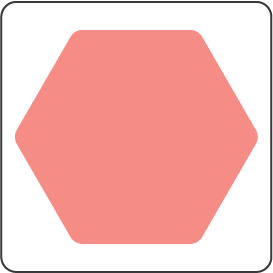 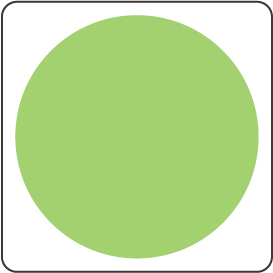 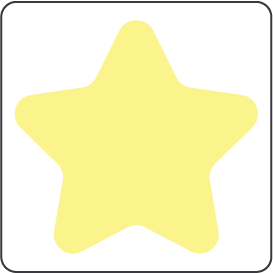 Müzli-
szelet
Kukorica
Pisztácia
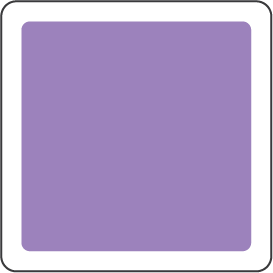 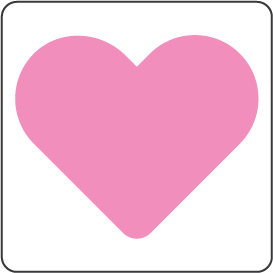 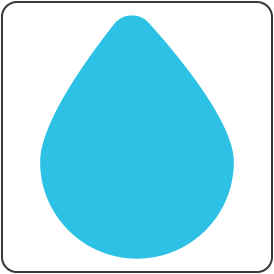 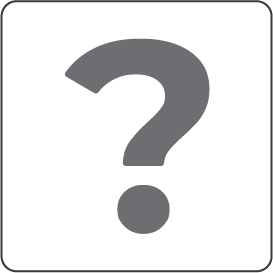 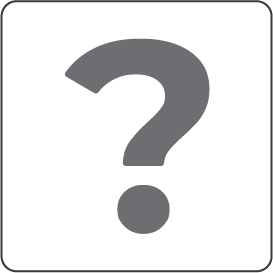 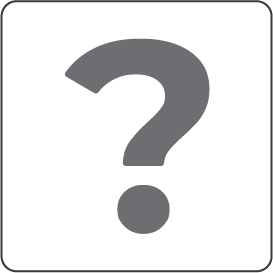 Krumplis tészta
Sült hal
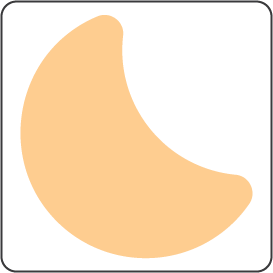 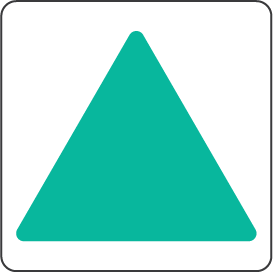 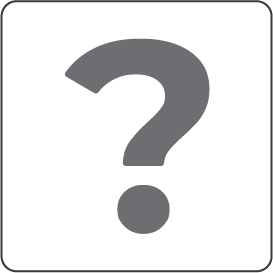 Margarin
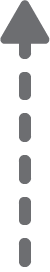 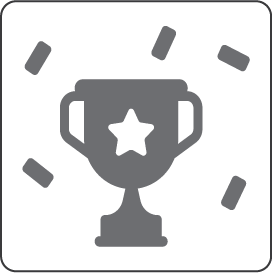 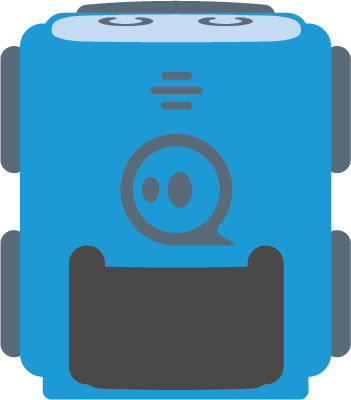 Túró
Zabkása
Szalonna
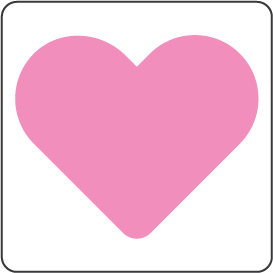 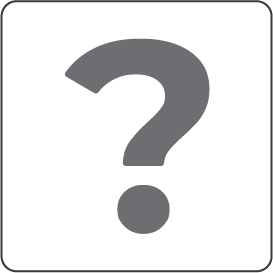 Főtt tojás
Rizs
Kihívás:
Haladj végig a szénhidrátban gazdag élelmiszereken!
Figyelj, hogy olyan is szerepel a pályán, ami fehérjében vagy zsírban és olajban gazdag. Azokat kerüld el!
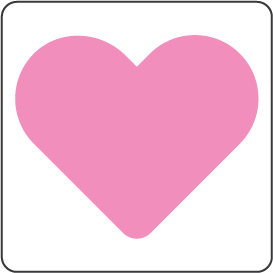 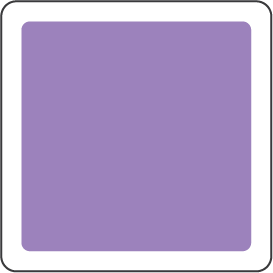 Kenyér
Tej
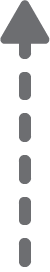 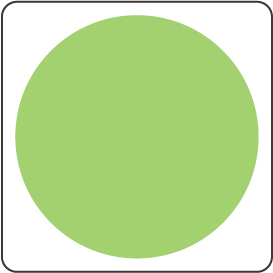 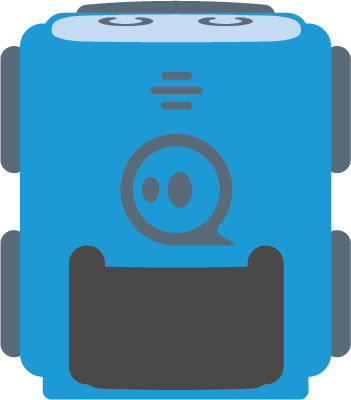 Sonka
[Speaker Notes: Interactive Challenge Card
Display with your classroom projector
Drag and drop each color square to create a path for indi.]
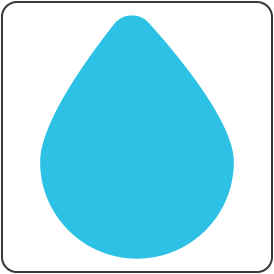 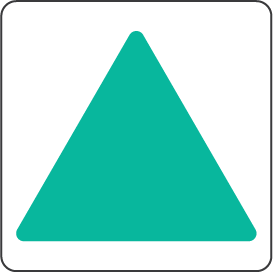 Makaróni
Tökmag
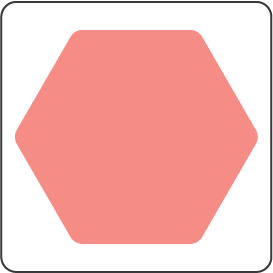 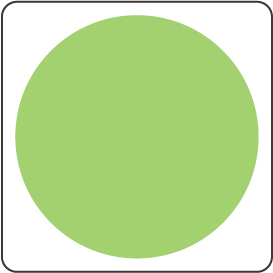 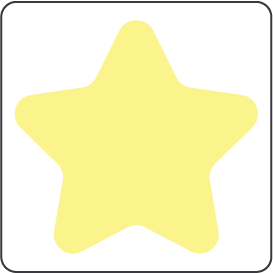 Müzli-
szelet
Kukorica
Pisztácia
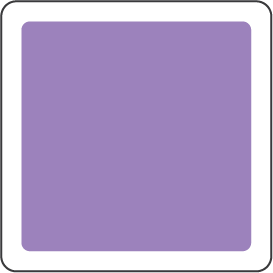 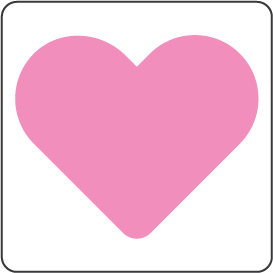 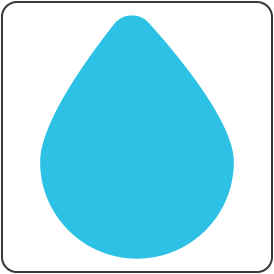 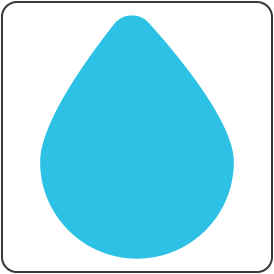 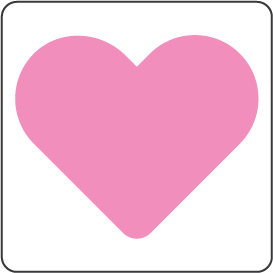 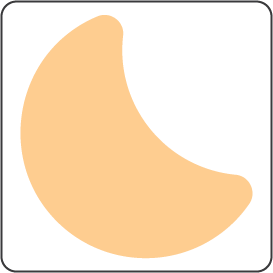 Krumplis tészta
Sült hal
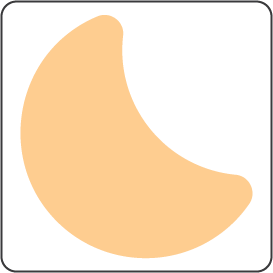 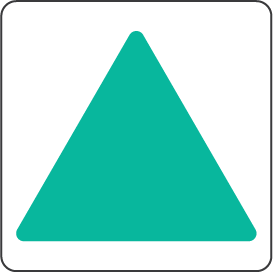 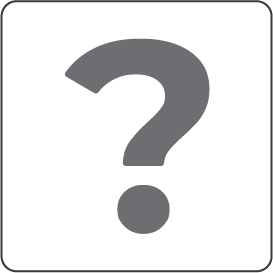 Margarin
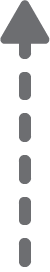 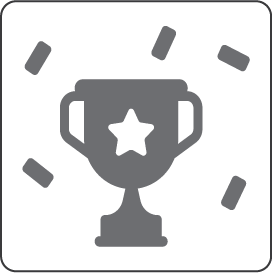 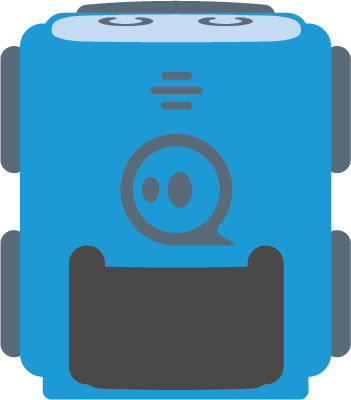 Túró
Zabkása
Szalonna
Megoldás
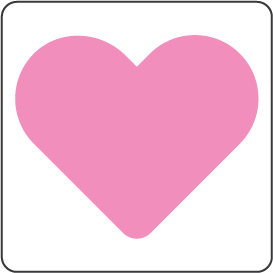 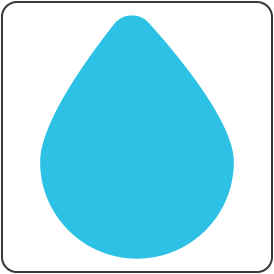 Főtt tojás
Rizs
Kihívás:
Haladj végig a szénhidrátban gazdag élelmiszereken!
Figyelj, hogy olyan is szerepel a pályán, ami fehérjében vagy zsírban és olajban gazdag. Azokat kerüld el!
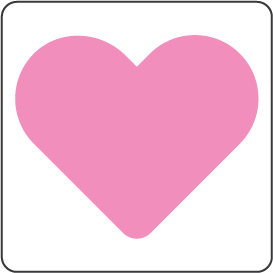 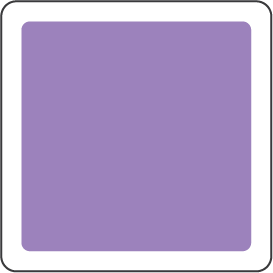 Kenyér
Tej
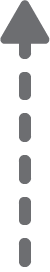 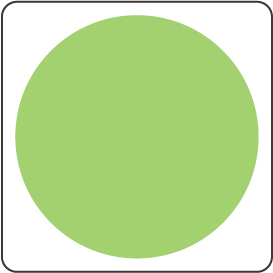 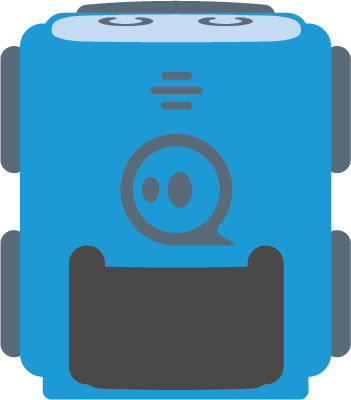 Sonka
[Speaker Notes: Interactive Challenge Card
Display with your classroom projector
Drag and drop each color square to create a path for indi.]